Sistem DATABASE RELATION
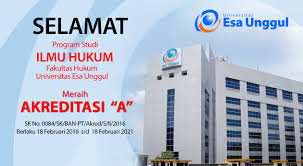 Sistem DATABASESuatu pemrosesan data untuk banyak program aplikasi  yang dibuat oleh beberapa program  yang berbeda . sehingga untuk menanggulangi  hal ini dibuat  suatu kumpulan file data yang saling berhubungan.
Struktur Database;
Kegunaan Sistem Database
Untuk mengurangi pemborosan dengan adanya pengulangan (Redundancy)  dalam penyediaan file.
Penyimpanan oleh berbagai macam program aplikasi yang berbeda.
Dengan suatu file data untuk beberapa  program sehingga tidak ada lagi penyimpanan data yang sama di beberapa tempat yang berbeda.
Ketergantungan tugas data adalah (Flat file) ketidak mampuan pemakai untuk mendapatkan informasi tambahan ketika dia memerlukan perubahan.
Gambar : Setiap program memiliki file Sendiri
File
Program A
Data : 
P Q R
File
Program B
Data : 
Q R S
File
Program C
Data :
 R S T
Gambar : Berbagai Program mengunakan satu File
Program A
File B
Data
Program B
P
Q
R
S
Program C
T
Pemrosesan Database	Pendekatan Database Model Flat File“Pengelompokan data menjadi sebuah database umum yang dapat digunakan secara bersama oleh semua pengguna Sistem Informasi Akuntansi”
Masalah-masalah yang perlu diatasi Database :
Tidak ada kelebihan data : Dimana setiap elemen data hanya sekali sehingga menghilangkan pemrosesan data dan mengurangi biaya pengiriman
Satu kali pembaruhan Data : Untuk mengurangi waktu dan biya untk menjaga kekinian data.
Nilai ke kinian Data :  Untuk perubahan database dilakukan oleh seorang pemakai akan berlaku bagi semua pemakai
Saling Ketergantungan ( Interdependensi ) Tugas Data : Yaitu para pemakai memiliki akses sepenuhnya ke wilayah penyimpanan data informasi.
Mengontrol Akses ke Databaseada 2 bentuk model :a. langsung ( dari User Input Program Ke Database)b. Tak langsung  dengan Pengontrol DBMS
User A
Transaksi
Program 1
DATABASE
S
I
s
t
I
m

D
B
M
S
A
B
C
X
Y
Z
L
M
User B
Transaksi
Program 2
User C
Transaksi
Program 3
Sistem Manjemen Database (DBMS)Suatu bentuk otorisasi untuk pengaksesannya data dengan menambah elemen baru yang berdiri sendiri diantara program pemakai dan database fisik.
Fungsi-fungsi Sistem DBMS ;
Untuk menyediakan kontrol akses terhadap database.
Suatu bentuk perangkat lunak khusus yang program untuk  mengetahui elemen data mana yang bisa di akses (mendapat otorisasinya) oleh pemakai
Mengusahakan dan mengotorisasi akses database sesui dengan tingkat otorita pemakai
Pendekatan Database yang bisa digunakan sistem informasi bisnes yaitu :
		1. Model Hirarkis  ( M. Navigasional )	
		
		2. Model Jaringan  ( M. Strukturisasi )

		3. Model Relasional
Lingkungan DatabaseElemen-elemen Lingkungan Database1. Pemakai			     2. DBMS3. Administrasi Database	     4. Database FisikGambar : Elemen-elemen konsep Data
Administrasi 
Database
Proses Pengembangan
Sistem
Permintaan yg diajukan ke sistem
DBMS
Transaksi
Program
Pemakaii
Bahasa
Definisi Data
( DDL )
U
s
e
r

Sis
tem
Host
Operating
System
Transaksi
Program
Pemakai
Bahasa
Manipulasi
Data ( DML )
Transaksi
Program
Pemakai
Bahasa
Query
Database
Fisik
Tranaksi
Program 
Pemakai
Pertanyaan Pemakai
Pemakai ( User )
User dalam mengakses data base ada 2 cara :
1. Metode Pertama :
	Pengaksesan tersebut dapat dicapai melalui program-program pemakai yang di siapkan oleh Profesional Sistem ( Dengan DBMS menjadi Transparan bagi para pemakai )
	Contoh : -Transaksi-transaksi Penjualan   -Transaksi-transaksi Penerimaan Kas
2. Metode Kedua :
	Pengaksesan database melalui pertanyaan langsung yang tidak memerlukan program-program formal dari pemakai
	Contoh :  User berhubungan dan  fasilitas pertanyaan  “ Bersahabat “  untuk
		       menyatukan dan mengambil data
Sistem Manajemen Database (DBMS)
Ciri-ciri Model DBMS mencapai tujuan ;
1. Pengembangan Program : DBMS berisi perangkat lunak pengembangan aplikasi.
2. Backup dan Pemulihan : Selama pemrosesan, DBMS secara periodik membuat file-file backup untu databese fisik.
3. Penggunaan database untuk pelaporan : informasi ini untuk membantu  mereka menetapkan otorisasi pemakai dan dalam menjaga database
4. Akses Database : Pengijinan User memiliki otorisasi untuk mengakses database. Model-model Bahasa Program DBSM  :
	 1. Bahasa Definisi Data . ( Data Difinition Language)
 	 2. Bahasa Manipulasi Data. ( Data Manipulation Langguage )
	 3. Bahasa Query. ( Query Language )
Administrasi Database ( DBA)Suatu bagian yang bertanggung jawab untuk mengelola sumberdaya database yang digunakan database secara bersama-sama oleh User yang memerlukan koordinasi, peraturan, dan petunjuk untuk melindungi integritas database. GAMBAR : Interaksi Organisasi dari Administrasi Database
MANAJEMEN
Admenistrasi
DataBase
Profesional
Sistem
PEMAKAI
AKHIR
Kegiatan
Operasional
Fungsi –fungsi Administrasi Data base  1. Perencanaan Database	- Mengembangkan strategi database organisasi	- Mendifinisikan lingkungan database dan persyaratan data	- Mengembangkan Kamus Data  2. Desain Database	-Sudut pandang pemakai (Sub skema ) external dan sudut	   pandang ineren	- Kontrol database.   3. Implementasi Database;	- Menentukan kebijakan akses.	- Menerapkan kontrol keamanan	- Menspesifikasi prosedur.	- Menetapkan Standar pemrograman.   4. Operasi dan Pemeliharaan Database.	- Mengevaluasi kinerja data base.	-Mengorganisasikan kembali database jika dibutuhkan oleh	   pemakai.	- Memeriksa standar dan prosedur.   5. Perubahan dan Pertumbuhan database.	- Merencanakan perubahan dan pertumbuhan dan mengevaluasi 	  teknologi baru
Database Fisik
Yang menjadi representasi abstrak dari Database Fisik adalah :
	- Sudut Pandang Pemakai.
	- Sudut Pandang Konseptual.
	- Sudut Pandang Internal.
Pada Tingkatan Fisik data base merupakan kumpulan dari: - Record.
			        - File
Contoh :  SISTEM DATABASE APLIKASI
1. Penyusunan Laporan Keuangan dan Pengawasan.
	Contoh Gambar : Flowchart Sistem untuk Peroses Databese yang berhubungan dengan penyusunan Lap. Keuangan dan perencanaan serta pengawasan melalui data.
2. Sistem Pembelian dan Pengeluaran Utang.
	Contoh Gambar : Flowchart Sistem untuk Proses  Database yang berhubungan dengan pembelian barang secara kredit, dan otorisasi pengeluaran utang.
3. Sistem Pengeluaran Cek.
	Contoh Gambar : Flowchart Sistem untuk Proses database yang berhubungan dengan pengeluaran Cek untuk Kreditur.
Hubungan Komponen-komponen Database TerdistribusiSistem  Pendistribusian komponen-komponen dalam organisasi database dibagi  menjadi 2
Pendekatan Database Sentral.
Adalah :
	User jarak jauh mengirimkan permintaan melalui terminal-terminal untuk data yang terdapat di situs sentral, yang memproses permintan-permintaan dan pengiriman kembali ke User tersebut.
Fungsi :
	Untuk melayani kebutuhan data dari para pemakai jarak jauh.
Pendekatan Database Distribusi.
Adalah ;
	Membagi database dengan mendistribusikan dengan menggunakan teknik Partisi dan Teknik Replikasi
1. Data Partisi:

2. Data Replikasi ( Tiruan )
Kegunaan Pendekatan database sentralisasi meliputi :
1. Pengurangan Biaya peyimpanan data.
2. Penghapusan program up date mejemuk.
3. Pembentukan kekinian data (datacurrency ) agar terjadi integrasi dan Realibilitas ( ke handalan ) data  caranya dengan Penguncian Data ( Database Lockout ) adalah : Sebuah perangkat kontrol perangkat lunak yang mencegah banyak akses secara simultan ke data
Situs
C
Situs
A
Situs
Sentral
Data base
Sentral
Situs
B
Situs
E
Situs
D
Pendekatan Database Distribusi menggunakan teknik pendistribusian
Database Partisi :

 	membagi database sentral dalam segmen-segmen atau partisi-partisi yang didistribusikan kepada pemakai.
Database Replikasi (Tiruan)
	Seluruh database dibuat tiruannya disetiap situs dan tingkat pemakai bersama untuk data-datanya tinggi tetapi tidak ada pemakai utama karena data yang sama dibuat tiruannya disetiap situs